СВОЯ ИГРАдля тех, кто знает и любит географию
Работу выполнила Конарёва М.М., учитель  МБОУ «Леньковская СОШ №1» Благовещенского района Алтайского края 
2017
1
Правила игры:
Участники делятся на три команды.
Побеждает та, которая набирает наибольшее количество очков. 
Игра состоит из трех туров: 1 тур, 2 тур, «Своя игра».
2
Правила игры:
Командам предлагается 4 темы, включающие в себя по 4 вопроса.
Вопросы оценены баллами от 5 до 25, в зависимости от сложности.  
Члены команды выбирают тему, затем вопрос.
 Вопросы задаются по очереди.
Если выпадает музыкальная пауза, то команда повторяет свой выбор.
На обдумывание ответа отводится 1 минута. 
Если команда даёт ответ раньше, то она получает +1 балл. 
Если ответ правильный, то команда получает очки соответственно номиналу вопроса.
Если ответ неправильный, то очки вычитаются из суммы, набранной командой.
3
1 ТУР
4
Кого называли «человеком с луны»?
5 баллов
Николай Миклухо – Маклай
ОТВЕТ
ТАБЛО
5
Чьё имя увенчано славой открытия пролива между Азией и Америкой?
10 баллов
Витус Беринг
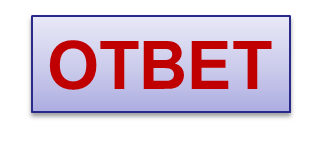 ТАБЛО
6
«Русские не отступают» - это слова человека, который совершил четыре больших (33 тыс. км) путешествия в Центральную Азию.
15 баллов
Николай Михайлович Пржевальский
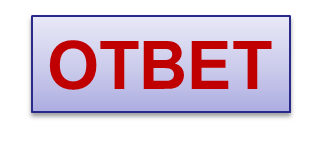 ТАБЛО
7
Они совершили  величайшее открытие 19 века?
20 баллов
Беллинсгаузен и Лазарев
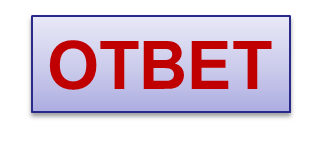 ТАБЛО
8
Горные системы
Альпы
Крым
Карпаты
Кавказ
Копетдаг

5 баллов
2. Карпаты
3. Крым
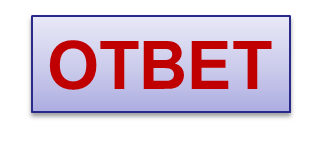 ТАБЛО
9
Граница между Европой и Азией
Урал
Чёрное море
Прикаспийская низменность
Средиземное море

10 баллов
2.Прикаспийская низменность
3.Чёрное море
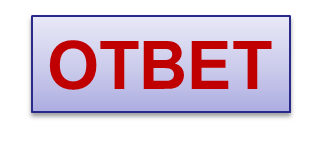 ТАБЛО
10
С севера на юг
Гвианское нагорье
Бразильское нагорье
Амазонская низменность
Ла-Платская низменность
2. Амазонская низменность
3. Бразильское нагорье
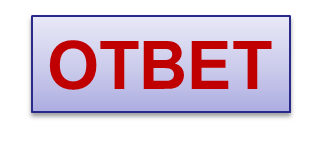 ТАБЛО
11
Климатические области
Муссонный
Континентальный
Умеренно-континентальный
Морской климат


20 баллов
1.Морской климат
4.Муссонный
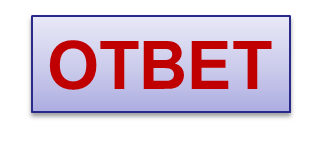 ТАБЛО
12
1.Амундсен Руал
2. Скотт
3. Беллинсгаузен
4. Лазарев
5. Миклухо-Маклай
5 баллов
Миклухо-Маклай
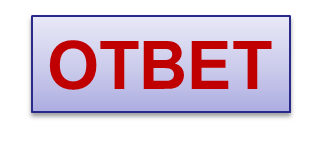 ТАБЛО
13
1.Великие равнины
2.Аппалачи
3.Кордильеры
4.Тибет
5.Скалистые горы

10 баллов
Тибет
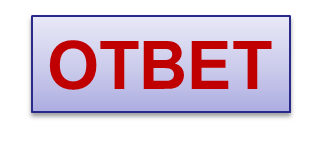 ТАБЛО
14
Мыс Пиай
Мыс Юго-Восточный
Мыс Рока
Мыс Челюскин
Мыс Дежнёва
15 баллов
Мыс Юго-Восточный
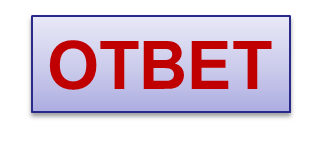 ТАБЛО
15
Гоби
Намиб
Атакама
Сахара
Ахаггар
20 баллов
Ахаггар
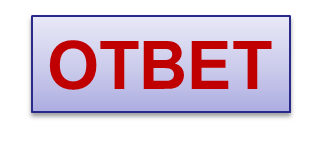 ТАБЛО
16
Нарушен порядок смены ПЗ с севера на юг. Найти ошибку. 

1. Тундра
2. Арктическая пустыня 
3.Лесная зона
4.Степи
5.Пустыни

5 баллов
1. Арктическая пустыня 
2.Тундра
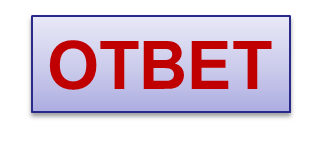 ТАБЛО
17
Летом часто дуют горячие суховеи, иногда переходящие в пыльные бури. 
10 баллов
Степи
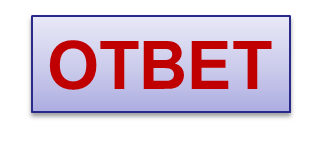 ТАБЛО
18
Где можно наблюдать северное сияние? 
15 баллов
Арктическая пустыня 
Тундра
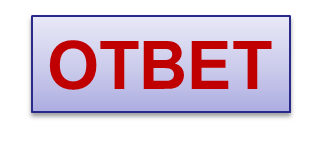 ТАБЛО
19
Внимание! Данный вопрос не соответствует выбранной теме!
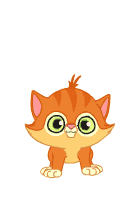 Правила:
   Вы можете сами ответить на вопрос, а можете отдать этот вопрос любой команде соперников.
    Отдав вопрос, вы можете  выбрать новый.
Кот в мешке
Что такое «скрэб»? 
20 баллов
Смотреть 
вопрос
Труднопроходимые заросли колючих кустарников в Австралии.
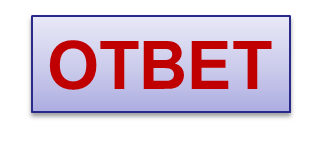 ТАБЛО
20
2 ТУР
СВОЯ ИГРА
21
«климат» - в переводе …
10 баллов
«наклон»
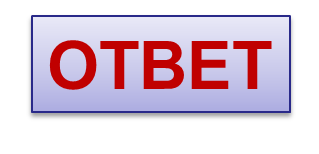 ТАБЛО
22
«Муссон» переводится …
15 баллов
«сезон»
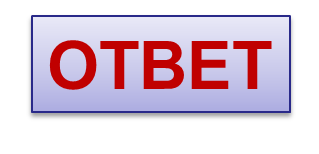 ТАБЛО
23
Что означает слово «сельва»?
20 баллов
«лес»
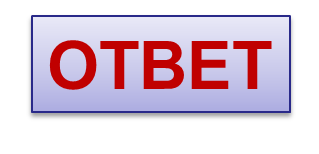 ТАБЛО
24
Как переводится название гор Анд?
25 баллов
Анды – «медные горы»
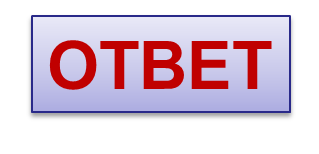 ТАБЛО
25
Самая длинная река Азии.
10 баллов
Янцзы (5800 км)
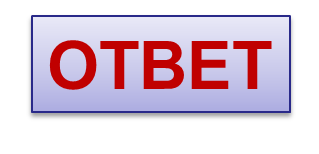 ТАБЛО
26
Слиянием каких рек образуется Нил?
15 баллов
Голубой Нил и Белый Нил.
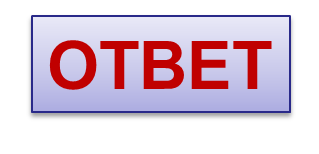 ТАБЛО
27
МУЗЫКАЛЬНАЯ ПАУЗА
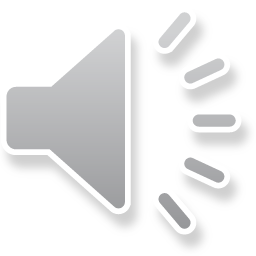 ТАБЛО
28
Как называются пересохшие русла рек в Африке?
20 баллов
Вади.
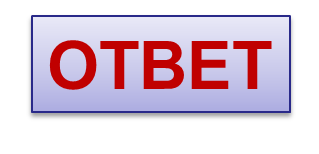 ТАБЛО
29
Какая земля никогда не состарится?
10 баллов
Новая Земля
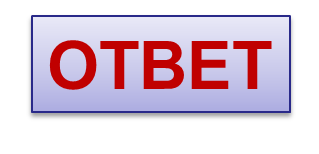 ТАБЛО
30
Внимание! Данный вопрос не соответствует выбранной теме!
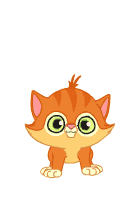 Правила:
   Вы можете сами ответить на вопрос, а можете отдать этот вопрос любой команде соперников.
    Отдав вопрос, вы можете  выбрать новый.
Кот в мешке
Загадка «Над водою – ушко, под водою – брюшко»
20 баллов
Смотреть 
вопрос
Айсберг
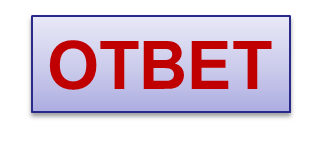 31
ТАБЛО
Где находится вулкан Эребус?
20 баллов
В Антарктиде
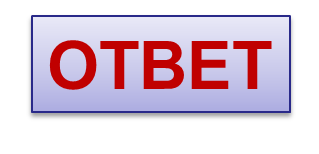 ТАБЛО
32
Что общего у этих географических объектов: 
Килиманджаро, Орисаба, Этна, Камерун?
25 баллов
Это вулканы.
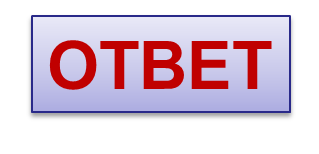 ТАБЛО
33
На каком полюсе теплее?
10 баллов
На северном
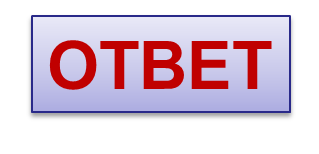 ТАБЛО
34
Как называется море, не имеющее берегов?
15 баллов
Саргасово море
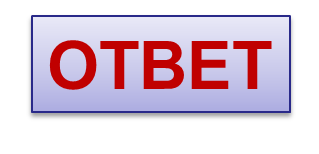 ТАБЛО
35
Через какие ворота пройдёт 
даже ледокол?
20 баллов
Карские
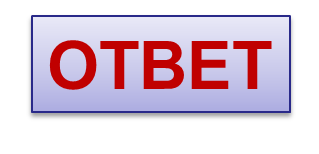 ТАБЛО
36
В каком море ловят рыбу жители трёх частей света?
25 баллов
В Средиземном море
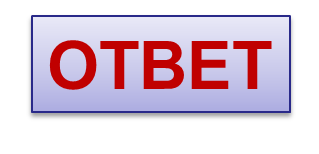 ТАБЛО
37
Своя игра
Играть
Где нельзя увидеть Полярную звезду?
В южном полушарии
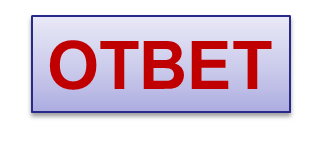 38